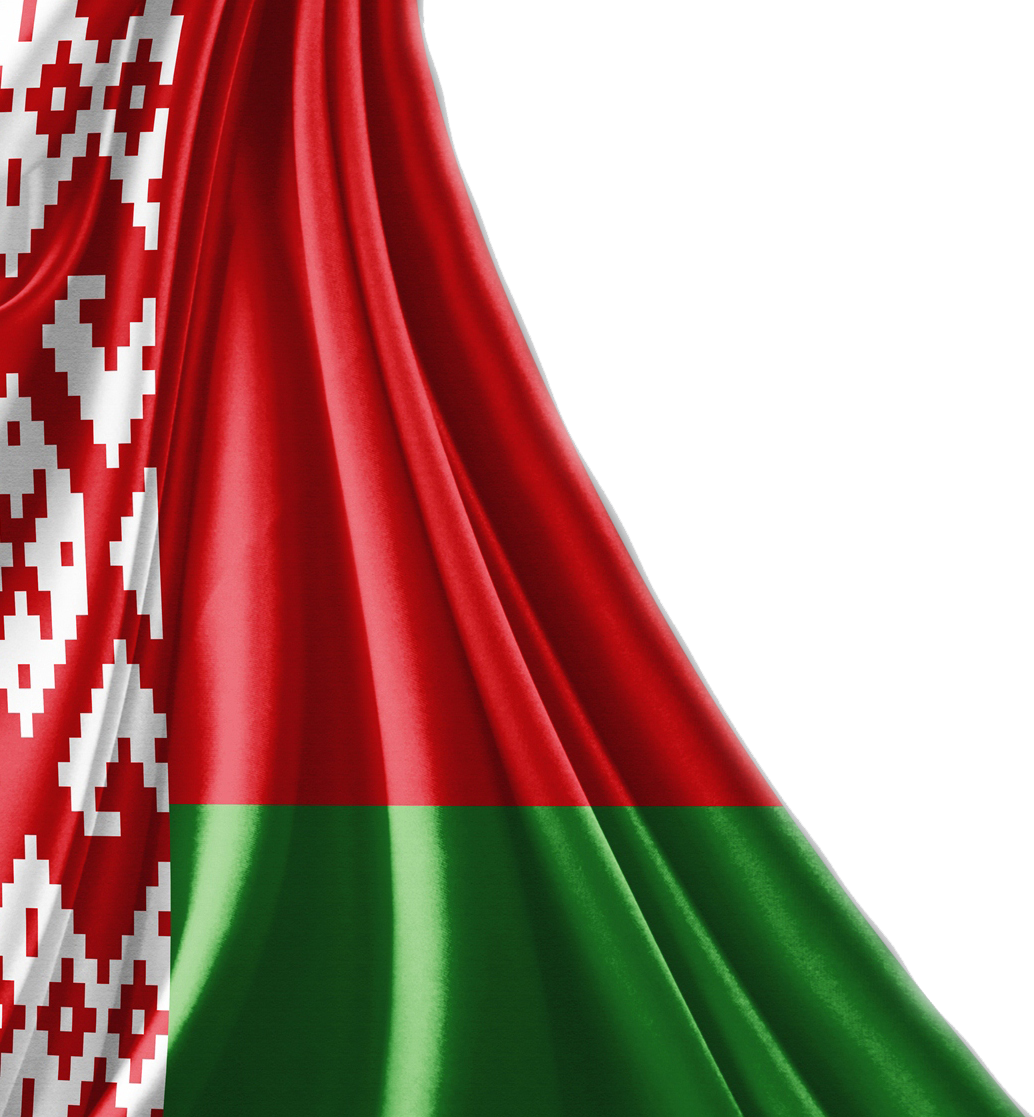 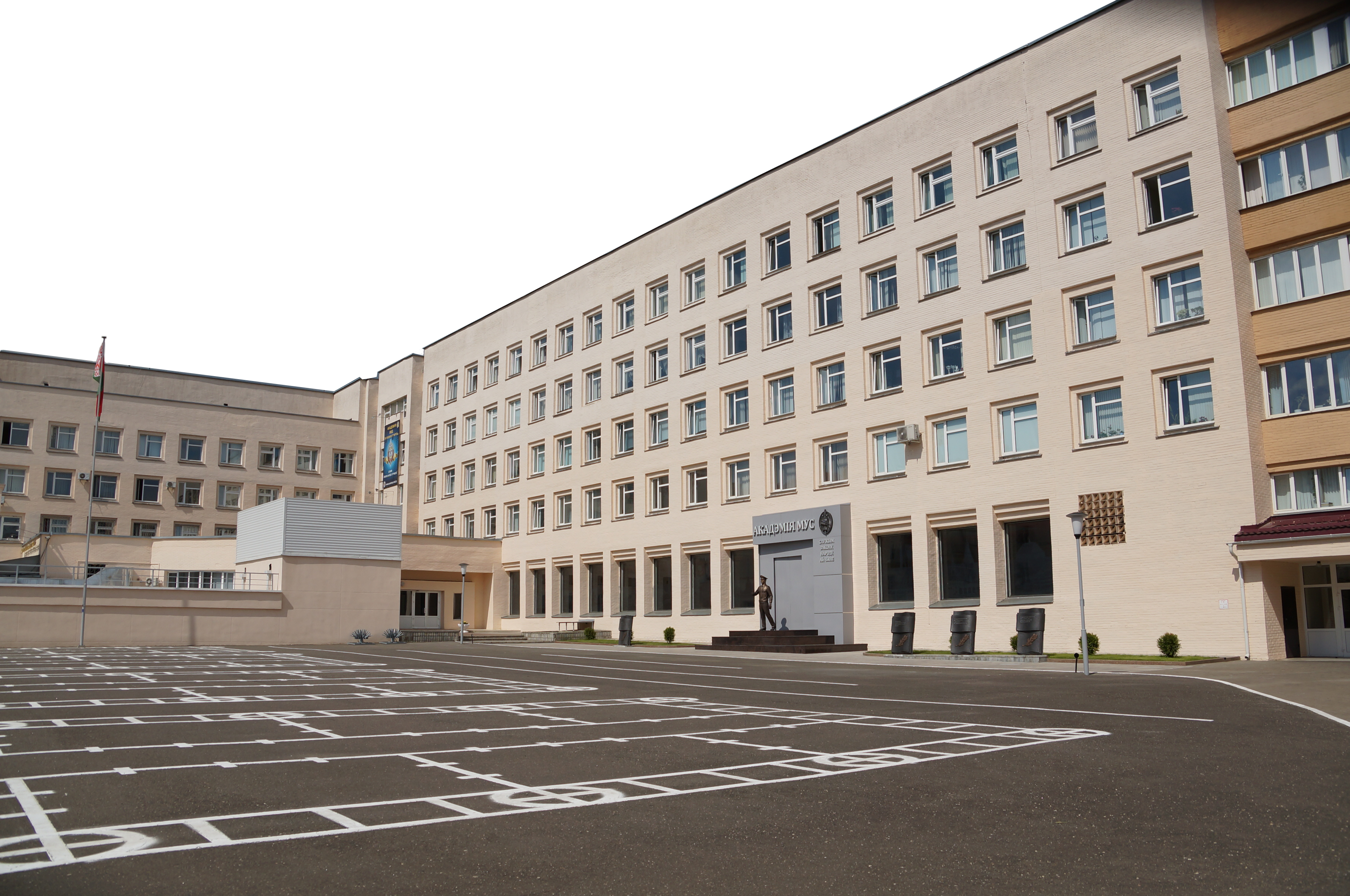 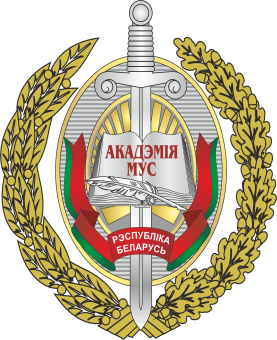 Тема 3
Принципы организации и деятельности прокуратуры
СОДЕРЖАНИЕ:
Понятие и система принципов организации и деятельности прокуратуры. Законность в деятельности прокуратуры. Осуществление полномочий прокурорами в соответствии с Конституцией Республики 12 Беларусь, соответствующими ей актами законодательства. Принятие прокурором мер по пресечению нарушений законодательства, от кого бы эти нарушения ни исходили, привлечению к ответственности лиц, их совершивших, восстановлению нарушенных прав и законных интересов граждан и организаций. Равенство всех граждан перед законом. Осуществление прокурорского надзора за соблюдением гарантированных государством прав и свобод граждан, закрепленных в Конституции Республики Беларусь, законодательных актах и предусмотренных международными обязательствами Республики Беларусь. Независимость прокурора. Прокурор при осуществлении своих полномочий независим. Недопустимость какого-либо вмешательства в деятельность прокурора. Обеспечение надзора за точным и единообразным исполнением законов, несмотря ни на какие местные различия и вопреки каким бы то ни было местным и ведомственным влияниям. Подчиненность нижестоящих прокуроров вышестоящим прокурорам, Прокуратура как единая и централизованная система. Гласность в деятельности органов прокуратуры. Недопустимость разглашения прокурорским работником сведений, относящихся к личной жизни гражданина, унижающих его честь и достоинство или способных причинить вред его правам, законным интересам или деловой репутации, а равно разглашение сведений, относящихся к деятельности организации, индивидуального предпринимателя, могущих причинить вред их правам, законным интересам или деловой репутации, если иное не предусмотрено законодательными актами. Соблюдение законодательства о защите государственных секретов и иной охраняемой законом тайны. Обязательность исполнения требований прокурора, вытекающих из его полномочий и предъявленных в соответствии с законодательными актами.
ЛИТЕРАТУРА
Закон  "О прокуратуре Республики Беларусь";
 Закон  "О государственной службе в Республике Беларусь"  
Положение «О прохождении службы в органах   прокуратуры Республики Беларусь» (утверждено Указом Президента Республики Беларусь от 27.03.2008 N 181.
Кодекс чести прокурорского работника.
Черепанов М.М. Принципы организации и деятельности российской прокуратуры: Дис. ... канд. юрид. наук. Екатеринбург, 2008. С. 7 – 10;
Слово «принцип» происходит от латинского «principium», что означает основное, исходное положение.
Принципы организации и деятельности прокуратуры
это закрепленные в законе общие, руководящие положения, которые определяют государственное назначение прокуратуры, ее организацию и деятельность по надзору за исполнением законодательства, обеспечением законности в государстве
Не путать!!!!! с задачами прокуратуры
обеспечение верховенства права, законности и правопорядка;
 защита прав и законных интересов граждан и организаций, а также общественных и государственных интересов;
осуществление надзора.
Система принципов организации и деятельности прокуратуры (ст.5 Закона «О прокуратуре Республики Беларусь»)
Законность;
Равенство всех граждан перед законом;
Независимость прокурора, подчиненность нижестоящих прокуроров вышестоящим прокурорам;
Гласность  в деятельности прокуратуры;
Обязательность исполнения требований прокурора.
Законность
- пусть погибнет мир, но свершится правосудие
Содержание (сущность) принципа законности
Соблюдение прокурорами законов при осуществлении своей деятельности;
Прокурор принимает меры по пресечению нарушений законодательства, от кого бы эти нарушения ни исходили, привлечению к ответственности лиц, их совершивших, восстановлению нарушенных прав и законных интересов граждан и организаций.
Равенство всех граждан перед законом
Равенство всех граждан перед законом
Прокурор осуществляет надзор за соблюдением гарантированных государством прав и свобод граждан, закрепленных в Конституции Республики Беларусь, законодательных актах, независимо от их пола, расы, национальности, языка, происхождения, гражданства, имущественного и должностного положения, места жительства, отношения к религии, убеждений, принадлежности к политическим партиям и другим общественным объединениям, а также от иных обстоятельств.
Независимость прокурора, подчиненность нижестоящих прокуроров вышестоящим прокурорам
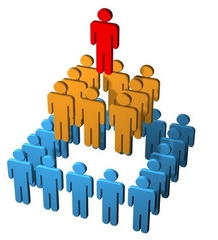 1. Прокурор при осуществлении своих полномочий независим. Какое-либо вмешательство в его деятельность недопустимо и влечет за собой установленную законодательными актами ответственность.
2. Деятельность прокуратуры осуществляется на основе подчинения нижестоящих прокуроров вышестоящим прокурорам, в том числе Генеральному прокурору.
Гласность в деятельности прокуратуры
Содержание принципа гласности
1. Прокурорский работник действует гласно и открыто в той мере, в какой это не противоречит требованиям законодательства о защите прав и законных интересов граждан и организаций, а также законодательства о защите государственных секретов и иной охраняемой законом тайны.
2. Не допускаются разглашение прокурорским работником сведений, относящихся к личной жизни гражданина, унижающих его честь и достоинство или способных причинить вред его правам, законным интересам или деловой репутации.
3. Гражданин, в том числе индивидуальный предприниматель, или организация, вправе обжаловать решение или действие прокурора вышестоящему прокурору и (или) в суд.
Обязательность исполнения требований прокурора
Принцип – обязательность исполнения требований прокурора
1. Требования прокурора, вытекающие из его полномочий и предъявленные в соответствии с законодательными актами, подлежат исполнению в установленный срок ВСЕМИ организациями, должностными лицами и иными гражданами, в том числе индивидуальными предпринимателями;
2. Информация, истребуемая прокурором, предоставляется безвозмездно.
Принцип – обязательность исполнения требований прокурора
3. Должностные лица и иные граждане, в том числе индивидуальные предприниматели, обязаны являться по вызову прокурора и давать объяснения об обстоятельствах, связанных с проверкой соблюдения законодательства;
4. Лицам, вызываемым в рабочее время в органы прокуратуры, в случаях, предусмотренных законом гарантируется сохранение места работы (должности) и среднего заработка.
Благодарю за внимание!